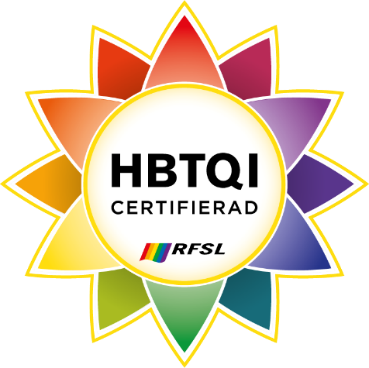 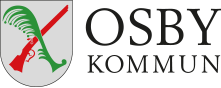 Välkommen!
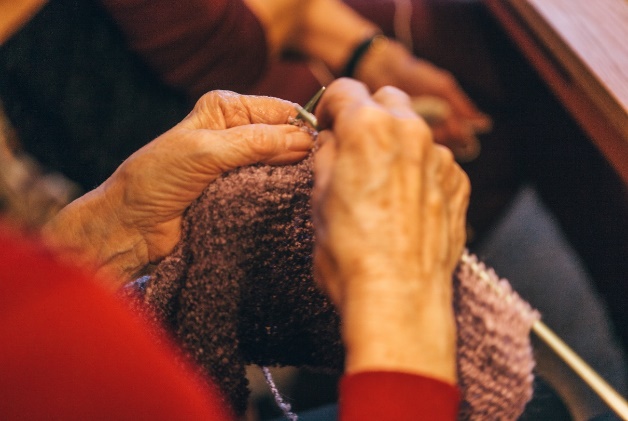 Föreningsträff 
14 mars 2023
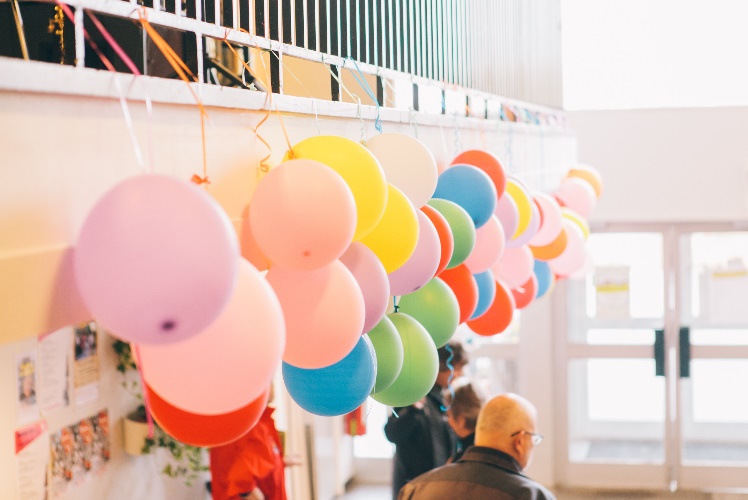 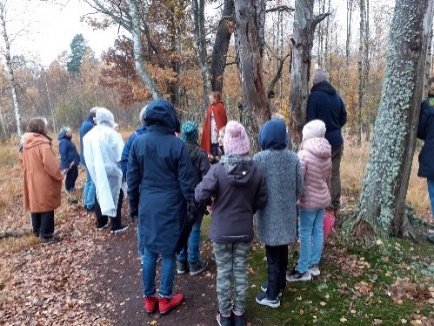 [Speaker Notes: Sara]
Vem är vem på Kultur- och fritidsadministrationen?
[Speaker Notes: Sara]
Taggar och nycklar
Telefontid 9-12.30 vardagarKontaktperson: Sandra Hellsing sandra.hellsing@osby.se telefon: 0709-888671 
Boka tid för uthämtning av nycklar/taggar

Din tagg/nyckel är personlig – lämna aldrig vidare den utan att ny kvittens skrivits!

Lämna tillbaka tagg/nyckel som inte används
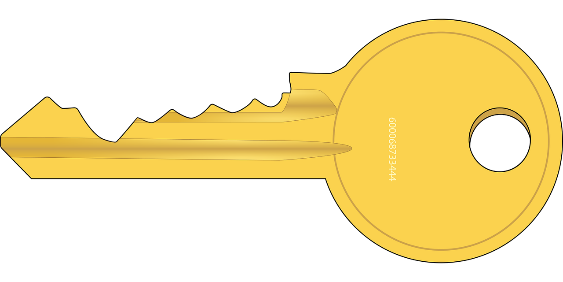 [Speaker Notes: Sandra]
Lokaler
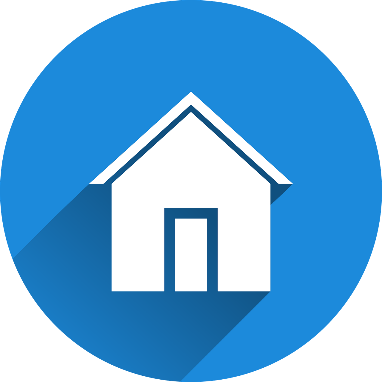 Boka på www.osby.se Sökord: Lokalbokning

Logga in med bank-id

Frågor? Kontakta Sandra lokalfrågor, Ylva bokning!
[Speaker Notes: Ylva]
Föreningsregister
Kolla så uppgifter i föreningsregistret stämmer på www.osby.se  Sökord: Föreningsregister

Uppgifterna är viktiga för att info skall komma rätt!

Viktigt att uppdatera era föreningsuppgifter
[Speaker Notes: Sandra]
Kommunala föreningsstödAnsökningsdatum
Observera att handläggning är två månader från sista ansökningsdatumet.
25 februari
Aktivitetsstöd
25 mars
Verksamhetsstöd
Verksamhetsstöd - Lika möjligheter
Drift- och hyresstöd
Stöd till samlingslokaler (sökes ett år i förväg)
Investeringsstöd

1 Maj
Stöd till Studieförbund
25 augusti
Aktivitetsstöd
Investeringsstöd
Söks året runt
Projekt- och arrangemangsstöd
[Speaker Notes: Ylva uppmuntra till att söka, hör av er vid frågor.]
Mina sidor
https://osby.actorsmartbook.se/
Informationsfilmer
Uppdatera föreningsregister
Ansökan föreningsstöd
Boka lokal
[Speaker Notes: Ylva]
Evenemangskalender
= gratis marknadsföring
Digital och tryckt, skickas hem till alla hushåll
Skicka in din förenings evenemang till: 
    sommarens kalender 15 april
    höstens kalender 5 juni
Anmälan till kalendern via kommunens hemsida 
Digitala kalendern året om
[Speaker Notes: Affe]
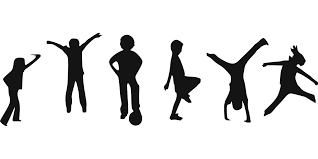 Lovaktiviteter?
Skicka in din förenings lovaktivitet  osbyfritid@osby.se

Marknadsförs av Kultur och fritid
[Speaker Notes: Affe]
[Speaker Notes: Sara]
Trygghetsvandringar
Samverkan Osby kommun (trygghetssamordnare och Kultur och fritid), Länsförsäkringar, ideella föreningar, polisen
Anmäl er förening för att delta i vandringar
Bidrag ges per vandring
Fler föreningar behövs - kontakta frida.borgstrom@lansforsakringar.se
Nästa vandring 18/3 Osby och Lönsboda
[Speaker Notes: Ylva]
Sparbanken Skåne
Övriga frågor?
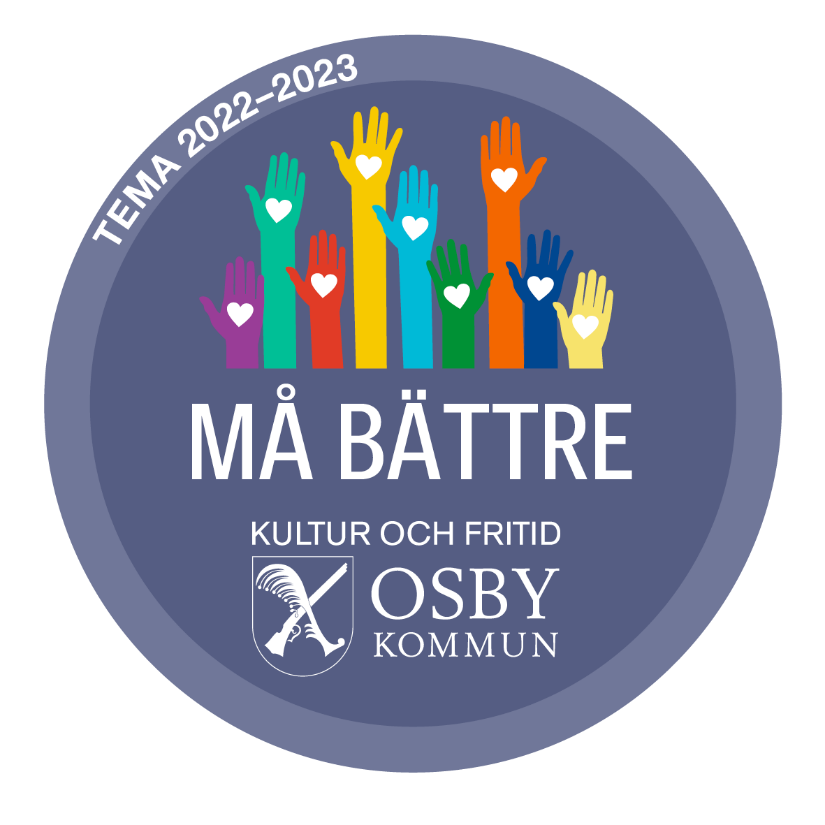 [Speaker Notes: IPA 2 min indiv, 2 min par, 5 min grupp,]
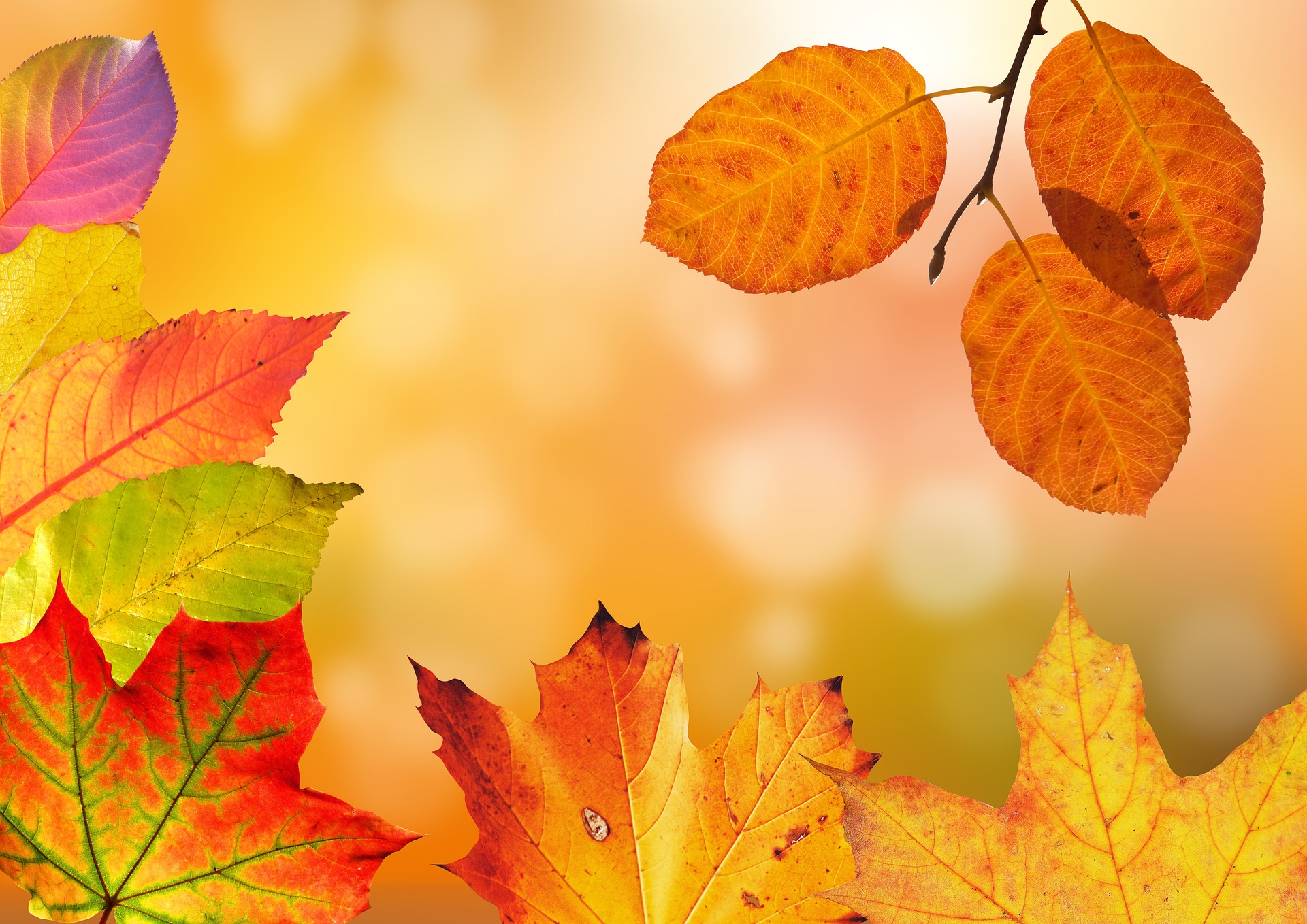 Varmt tack för idag!